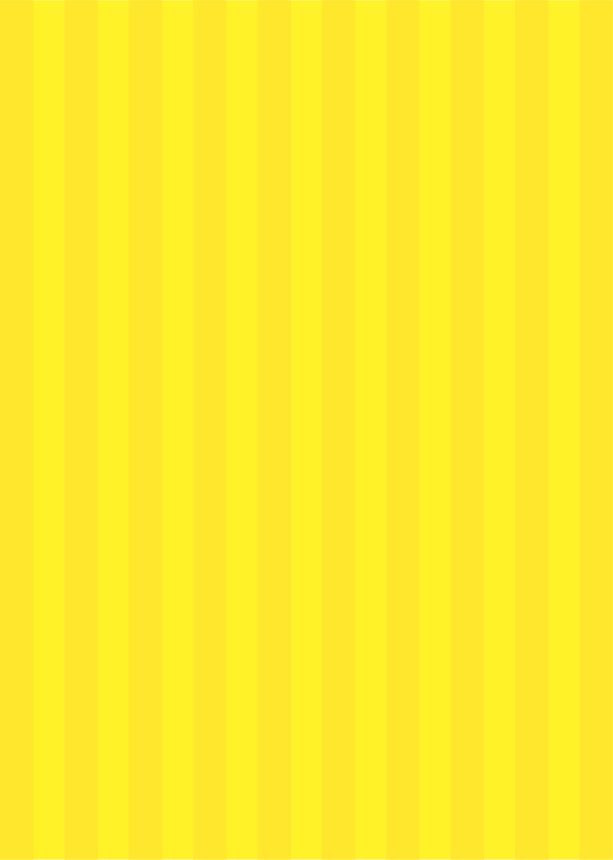 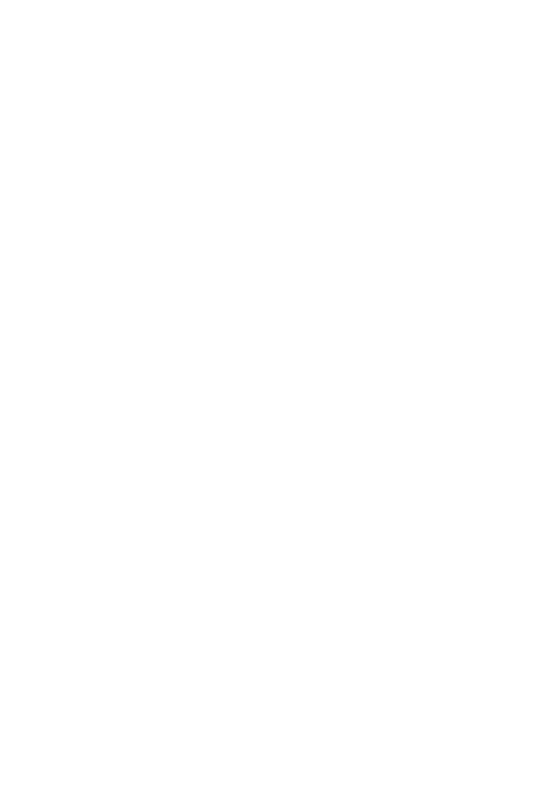 がん患者と家族のサロン
参加料・保育料
みぶなの会　学習会
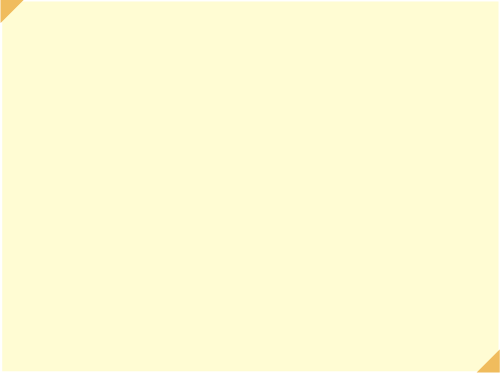 知っておきたい
治療に必要なお金のはなし
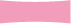 講師
地域医療連携室　　がん相談員
日 時
会 場
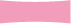 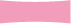 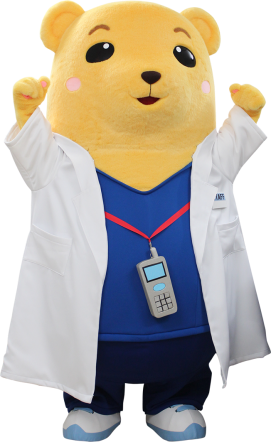 北館７階　大ホール
５月１６日（水）
午後１：００～１：３０頃
同日、１時３０分から、サロンを開催しています。
　あわせてぜひお越し下さい。
＊学習会だけの参加もできます。
京都市立病院　地域医療連携室
０７５－３１１－５３１１
お問い合わせ